Changes to Standards – September 2023 Interactive Briefing Slide DeckPlease view in slideshow mode for the links to work.
The presentation is interactive. You decide how to navigate through it, (use the arrow buttons) but you can always return to the main menu by clicking on the home icon. 
Some slides contain links to additional online content. These are indicated with this icon, click on the icon and it will take you to the content.
You can close the presentation at any time by clicking on the exit icon.
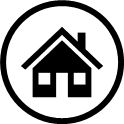 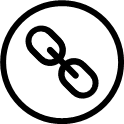 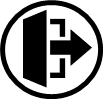 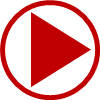 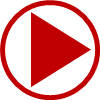 Changes to Standards – September 2023
Changes to standards in the September 2023 Standards Update
Deviations granted against standards June 2023 – September 2023
Draft standards scheduled to be published in the next catalogue
Consultation schedule for draft standards
Click on a button to proceed to that section
Changes in the September 2023 Standards Update
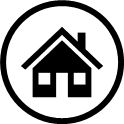 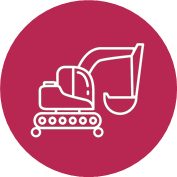 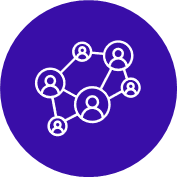 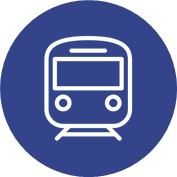 Data, Systems, and Telematics
Plant
Rolling Stock
1 revised standard
0 new standards
1 revised standard,  1 new Technical Note  and 1 Point Release
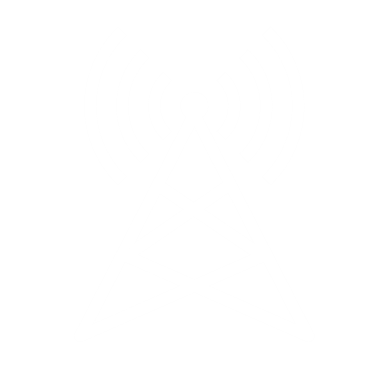 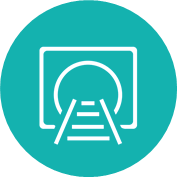 NonRSSB
Control, Command,and Signalling
Non-RSSB standards
Infrastructure
2 revised standards
0 new standards
3 revised standards and5 new posters
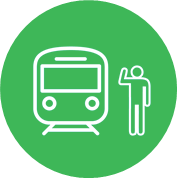 Rail-related legislation
Energy
Operations
1 revised standard and updates to Rule Book Modules and Handbooks
0 new standards
Suite of draft NTSN for industry consultation
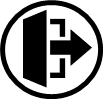 Click on the icons with red rings for more detail on those changes
Changes to Standards – September 2023
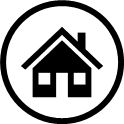 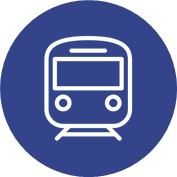 One Rolling Stock standard has been revised in the September 2023 Standards catalogue.
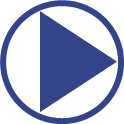 RIS-4472-RST Issue 2, Engineering Requirements for Steam Locomotives and other Heritage Vehicles
Click on a standard to find out more
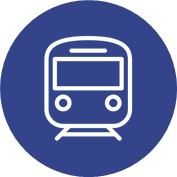 One new Rolling Stock Technical Note has been published in the September 2023 Standards catalogue.
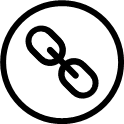 TN106 issue 1 Examination and repair of structural corrosion in Mark 1 type rolling stock – It supports and complements two standards, RIS-4472-RST and RIS-2003-RST, and includes guidancediagrams and photographs on how to examine and repair corrosion on this type of vehicle
Click on the link to go to the Technical Note
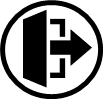 Changes to Standards – September 2023
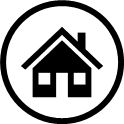 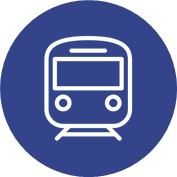 One Rolling Stock Point Release has been published in the September 2023 Standards catalogue.
RIS-2795-RST Issue 2.3 – Track to Train RFID Compatibility. New application code for APMC added which will lead to a reduction in the driver’s workload where theymay usually have to read trackside signs to understand the locations of unwired section or PES (Permanently Earthed Sections)
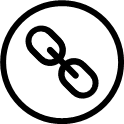 Click on the link to go to that standard
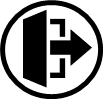 Changes to Standards – September 2023
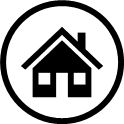 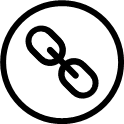 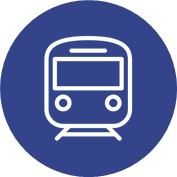 RIS-4472-RST Issue 2 – Engineering Requirements for Steam Locomotives and other HeritageVehicles
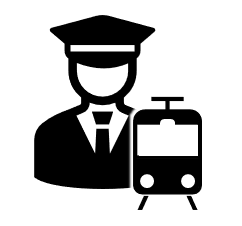 Overview – The standard has been amended to reflect developments on the GB mainline railway since the publication of issue one and to improve the clarity of existing guidance. Significant changes include: 
• Clarification on the application of the Rail Vehicle Accessibility Regulations. 
• Updating to reflect the current regulatory position on continued use of Mark 1 type and hinged door rolling stock. 
• Inclusion of guidance on the fitting of European Train Control System onboard equipment. 
• Clarification of the responsibilities as an Entity in Charge of Maintenance when operating within the mainline heritage sector 
• Acknowledgement of the role of Heritage Train Risk Group in overseeing the risk profile of the mainline heritage sector. References to other standards and legislation have also been updated.

Benefits – The standard sets out industry agreed requirements and guidance that provide a common understanding of the technical integration of heritage rail vehicles with the modern GB mainline railway network.   

Audience – This standard is of particular interest to owners, restorers and builders of heritage rail vehicles that operate on the GB mainline railway.
RU
Builders
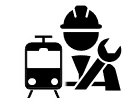 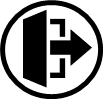 Changes to Standards – September 2023
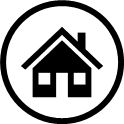 One Traffic Operation and Management standard has been revised in the September 2023 Standards catalogue
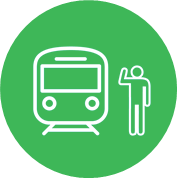 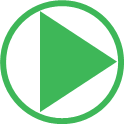 RIS-3780-TOM Issue 2, Operational Requirements for GSM-R Radio
Click on a standard to find out more
The following Rule Book Modules, Handbooks and Forms have been revised in the September 2023 Standards catalogue
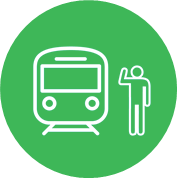 GERT8000-HB10 Handbook 10
GERT8000-HB13 Handbook 13
GERT8000-HB19 Handbook 19
GERT8000-HB20 Handbook 20 (withdrawn)
GERT8000-HB21 Handbook 21 (withdrawn)
GERT8000-OTM
GERT8000-S5
GERT8000-S7
GERT8000-SS1
GERT8000-SS2
GERT8000-TW1
GERT8000-TW4
GERT8000- TW5
GERT8000-TS1
GERT8000-TS2
GERT8000- TS11
GERT8000-M1
GERT8000-M2
Glossary
Rule Book Forms
Rule Book histories and briefing notes
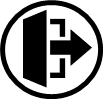 Click on a handbook or module to find out more
Changes to Standards – September 2023
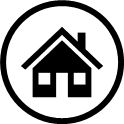 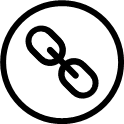 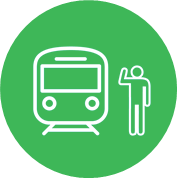 RIS-3780-TOM Issue 2, Operational Requirements for GSM-R Radio
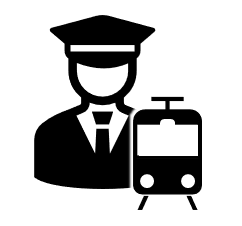 Overview –  The original risk model has been expanded to assess the benefits of an additional mitigation measure. The changes introduced by this revision to the standard allow railway undertakings to use a competent person in a non-leading cab to operate the GSM-R radio in an emergency if the radio in the leading cab of a train fails. This optional mitigation measure can be used when portable equipment is not available and is subject to additional requirements. 

Benefits –  The extra mitigation measure provided will assist railway undertakings in complying with their legal obligations in case of a radio defect. 
Where portable equipment or a hand-portable device is not immediately available, the provision of a competent person in the non-leading cab will allow trains to remain in service when they would have previously not been able to. This is estimated to have the potential to reduce some GSM-R-related delays, with an estimated benefit of £491,606 to the industry over 5 years. In addition, the editorial changes applied to the structure of the document will assist transport operators and users of the standard to clearly identify requirements and guidance. 

Audience –  Railway undertakings will be able to update theircontingency plans to incorporate this extra mitigationmeasure. Transport operators will benefit from the clearerstructure of the document following the editorial review.
RU
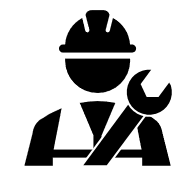 IM
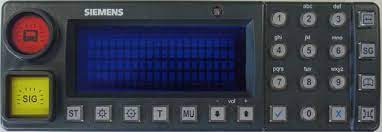 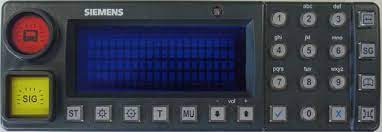 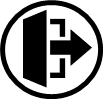 Changes to Standards – September 2023
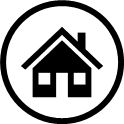 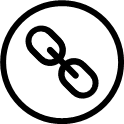 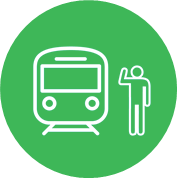 GERT8000-HB10 Issue 5 – Handbook 10 Duties of the COSS or SWL and person in charge whenusing a hand trolley
Following an accident in which a train struck an unlit trolley left on the line, a recommendation was made that a trolley must always carry a red light, and that the use of a red flag, which might be less effective, is no longer allowed.
Safe work leader (SWL) is no longer a recognised competency and all references have been removed. It will always be a COSS who carries out the relevant rules.  
To remove gender-specific language from the Rule Book, the term ‘manned’ level crossings has been replaced by ‘manually-controlled’. This change waspreviously published in the December 2022 Periodical Operating Notice.  
To improve clarity, an explanation has been included, that in this handbook‘person in charge’ means the person referred to as the ‘person in charge ofthe trolley’.
There is an existing instruction concerning not stopping a trolley within twometres of an axle counter head, unless rest arrangements have been agreed.  This has been included in the handbook for completeness.
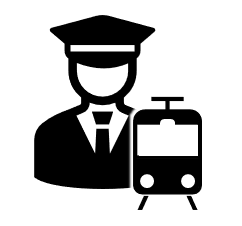 RU
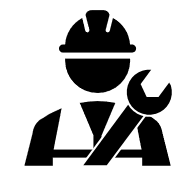 IM
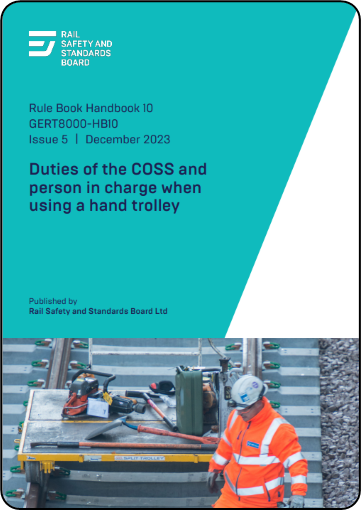 Suppliers
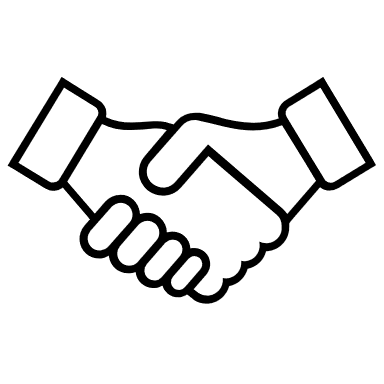 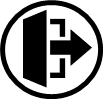 Changes to Standards – September 2023
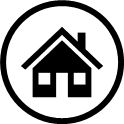 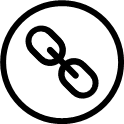 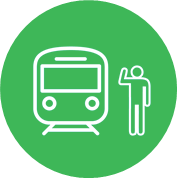 GERT8000-HB13 Issue 5 – Handbook 13 Duties of the person in charge of the siding possession(PICOS)
It has been pointed out that when taking possession of part of a siding, a sleeper may not be readily available or be easy to handle. A derailer is now allowed as an alternative.
This protection is only required when there is a need to avoid movements approaching the part of the siding under possession. These are: that part of the siding is unsafe for any movements; the work would make it unsafe; or that anyone is going to work on or near that part of the siding.   
Safe work leader (SWL) is no longer a recognised competency and all references have been removed. It will always be a COSS or IWA who carries out the relevant rules.  
As it will not always be a shunter that is present, the rule now says that it may be a person in charge of train movements that is told.
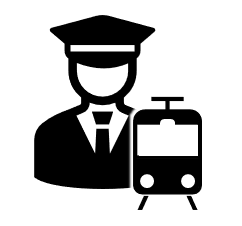 RU
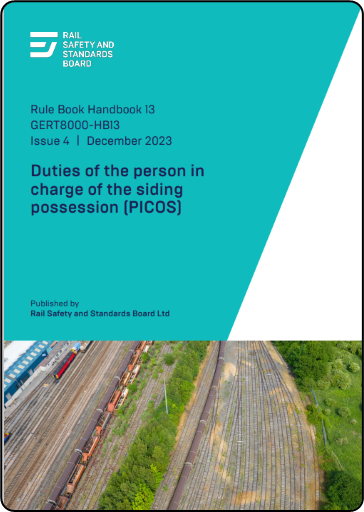 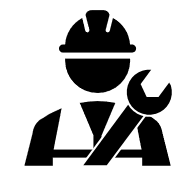 IM
Suppliers
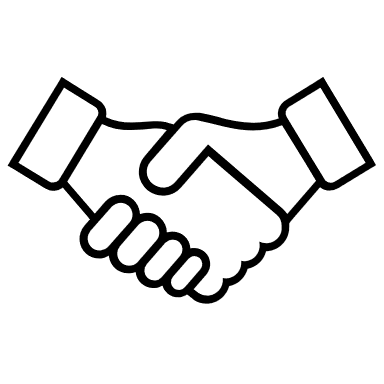 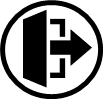 Changes to Standards – September 2023
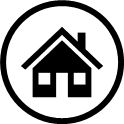 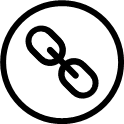 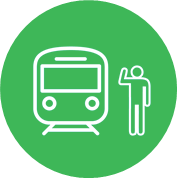 GERT8000-HB19 Issue 5 – Handbook 19 Work on signalling equipment – duties of the signalling technician
Gender-specific language has been removed from the Rule Book. The term ‘pilotman’ has been replaced by ‘pilot’. This change was previously published in the December 2022 Periodical Operating Notice. 
Safe work leader (SWL) is no longer a recognised competency and all references have been removed.   
There has been an incident in which signal engineering work being carried out from outside the limits of a possession had the effect of disconnecting equipment with it. A Form RT3187 will now be used to record the details of equipment affected during a possession when the person in charge of that work is not located within the limits of the possession. This is intended to avoid a similar incident in the future.
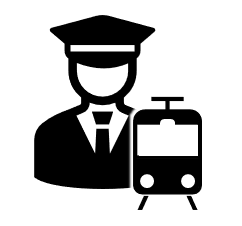 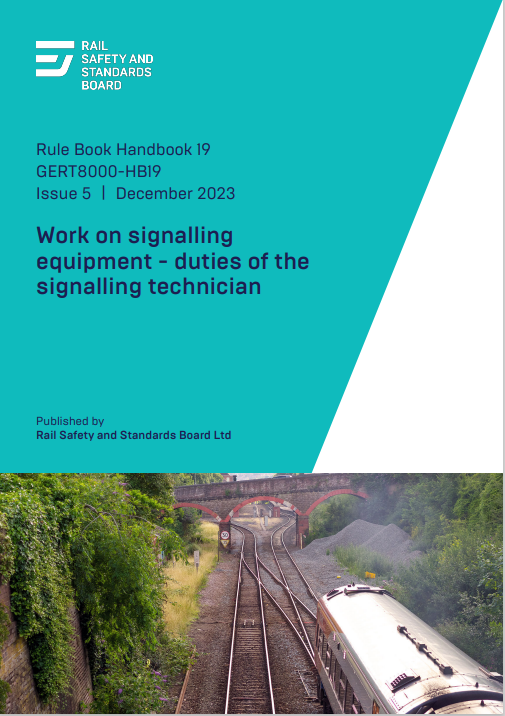 RU
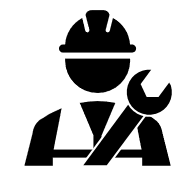 IM
Suppliers
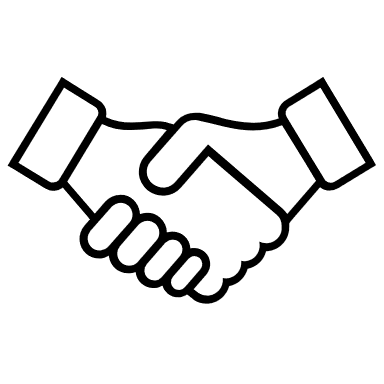 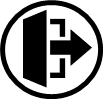 Changes to Standards – September 2023
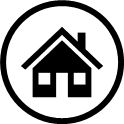 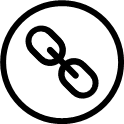 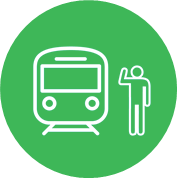 GERT8000-HB20 Handbook 20 – Issue 4 (Withdrawn)
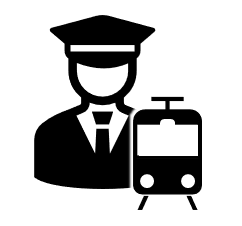 Safe work leader (SWL) is no longer a recognised competency and this handbook has been withdrawn. It will be a COSS who carries out the equivalent rules.
RU
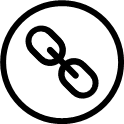 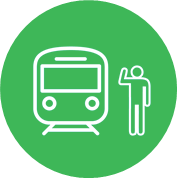 GERT8000-HB21 Handbook 21 – Issue 5 (Withdrawn)
Safe work leader (SWL) is no longer a recognised competency and this handbook has been withdrawn. It will be an TWA, COSS or PC who carries out the equivalent rules.
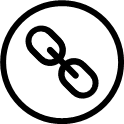 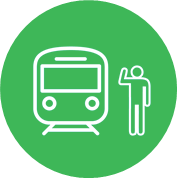 GERT8000-OTM Issue 11 – Working of on-track machines (OTM)
All OTMs can now be relied upon to operate track circuits, and all the rules referring to ones which cannot have been removed.
An OTM on which a track circuit actuator (TCA) has failed will, as now, be dealt with as shown in module TW5.
Safe work leader (SWL) is no longer a recognised competency and all references have been removed.
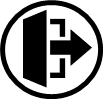 Changes to Standards – September 2023
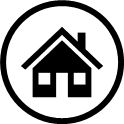 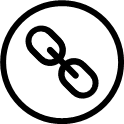 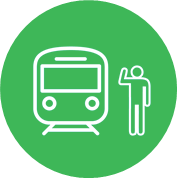 GERT8000-Module S5 Issue 11 – Passing a signal at danger or an end of authority (EoA) without a movement authority (MA)
Section 2.3 has been corrected. A signaller has never been required to observe personally that a facing point lock is properly engaged, but can rely on being told this. The wording did not say this.
It has been pointed out that section 4.6 can also apply to movements towards semaphore shunting signals. The rule has been changed to include these, and the terminology has been altered to agree with other references in the Rule Book to ‘position-light signals not associated with a main aspect signal’. An instruction to ‘obey all other signals’ has been removed. Although these words have often been used, they have never been a Rule Book requirement.
Section 8 has been changed to say that it only applies to a signal box on an absolute block line. This is the intended meaning, and in fact, is the only time it can happen, but it has been included for clarity.
In the same section, the requirement concerning level crossings is now stated to apply to any type of level crossing which is more correct.
Section 9.3 has been changed. All ERTMS trips have been dealt with as though they are the equivalent of passing a signal at danger. In practice, trips can be caused by a variety of reasons. This section will now only apply when an end of authority (EoA) has been passed without authority. All other ERTMS trips will be dealt with as shown in module S7.  
To remove gender-specific language from the Rule Book, the term ‘pilotman’ has been replaced by ‘pilot’.
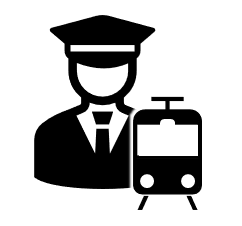 RU
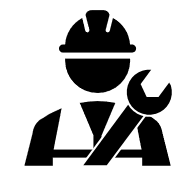 IM
Suppliers
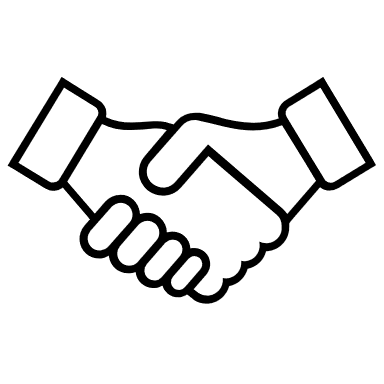 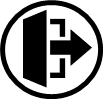 Changes to Standards – September 2023
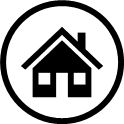 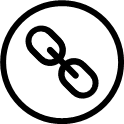 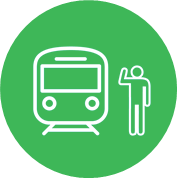 GERT8000-Module S7 Issue 6 – Observing and obeying signalling indications. Train warning systems. Reporting signalling failures and irregularities
Section 8.3 has been changed. All ERTMS trips have up till now been treated as though they were the equivalent of a signal passed at danger. In practice, there are a considerable number of reasons for a trip, and only those that involved an end of authority (EoA) without authority have to be dealt with as shown in module S5. 
When a trip occurs, the driver must tell the signaller what indications are shown on the DMI before acknowledging the trip. If this allows them to decide that the trip has not been caused by passing an EoA, the signaller will complete form RT3188, which has been revised to include ERTMS trips, and the train can continue its journey. 
The instructions concerning a report from a driver of a signal that is difficult to see because of trees, foliage or other obstructions have been expanded following discussion of a case where this was reported. It was not clear whether the signal was to be treated as defective, and there was no requirement to obtain details that would be useful to signal engineering staff in responding to the report.
If a driver reports difficulty in seeing a signal, the signaller must stop the next train and ask the driver to report whether the signal is difficult to see. The driver must also be asked to say which aspects or indications are difficult to see and whether a junction indicator is affected.
If the driver reports the signal is not difficult to see, trains can be allowed to proceed normally.
 If the signal is reported as difficult to see, it must be treated as a defective signal not showing a correct aspect or indication. Trains must only be allowed to approach the defective signal as shown in regulation 7.1 or 8.1 of module TS11. If the signal is a junction signal, the forward route must be set. Form RT3185 has been updated to include these new instructions.
Trains must continue to be dealt with in this way until a signalling technician advises that normal working can be resumed.
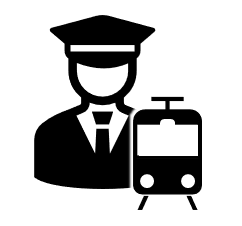 RU
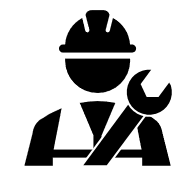 IM
Suppliers
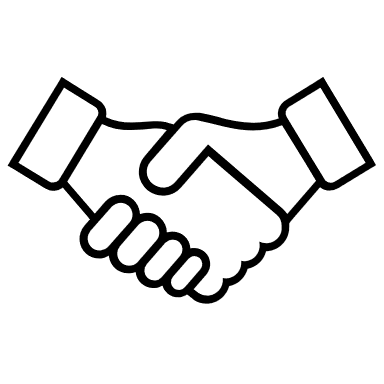 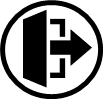 Changes to Standards – September 2023
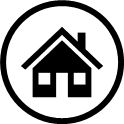 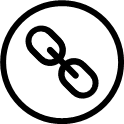 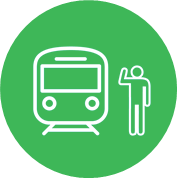 GERT8000-Module SS1 Issue 9 – Station duties and train dispatch
The arrangements for blocking a line when it is necessary to go onto the line to retrieve an item that has been dropped will now also apply if an object is to be retrieved from the platform by using equipment such as grabbers without going onto the line. The risks to the person concerned would be similar in either case. 
Section 2.5 has been changed so that it refers to the corresponding situation on an ERTMS line. In that case, the signaller’s permission is required before moving a train after station duties have been completed if this would mean the train is to move towards the end of its movement authority which is within or shortly beyond the station platform. 
As it was not mentioned in section 3.8, that section has been changed to include defective on-train cameras or monitors as reasons why an alternative method of dispatching a DO train from an unstaffed platform are necessary.
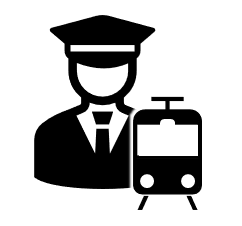 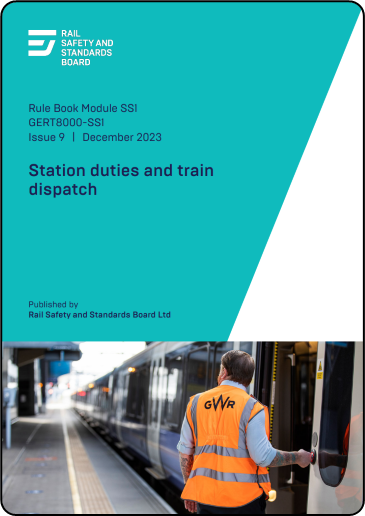 RU
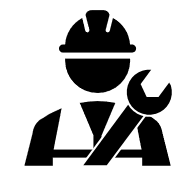 IM
Suppliers
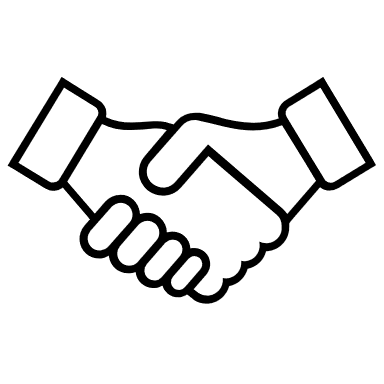 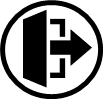 Changes to Standards – September 2023
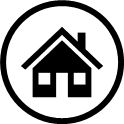 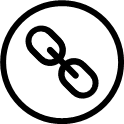 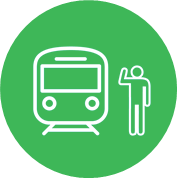 GERT8000-Module SS2 Issue 6 – Shunting
‘Pushing through’ trailing points is a long-established practice, but where more robust point mechanisms have been introduced, it has a potential for causing damage. Section 4.2 has been amended in the Periodical Operating Notice since 2021 to say this must not be done unless it is permitted by local operating instructions. Those instructions would be issued if the operator responsible for the location has confirmed that there are trailing points at the location of a type that can be ‘pushed through’ without any risk of damage. 
Section 9.4 requires a red or white light to be placed on the end of vehiclesstabled on dead-end lines. This is on the assumption that those vehicles wouldnot be visible to any approaching movement. This has now been changed tosay that this is not necessary if this is allowed by a local instruction. Thatinstruction would be issued if it has been confirmed that lighting conditionsare sufficiently good for the vehicles to be clearly visible.
Safe work leader (SWL) is no longer a recognised competency and thereference in section 10.2 has been removed. It will always be an ES whocarries out the relevant rule.
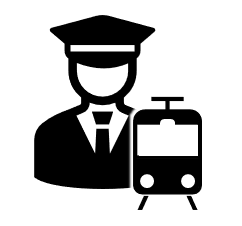 RU
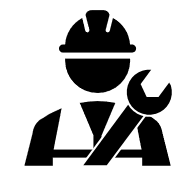 IM
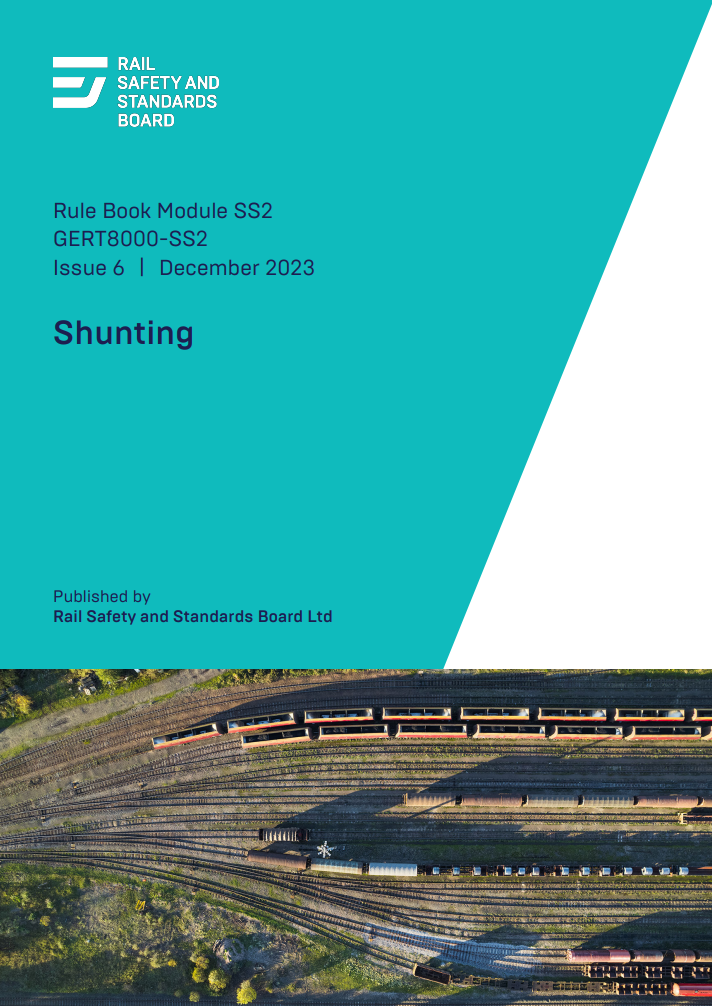 Suppliers
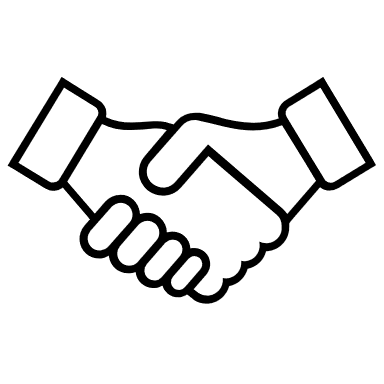 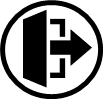 Changes to Standards – September 2023
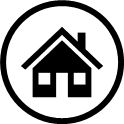 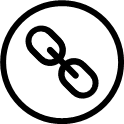 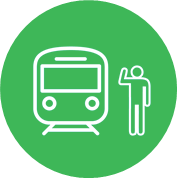 GERT8000-Module TS1 Issue 17 – General signalling regulations (slide 1 of 2)
Regulations 3.5.1 and 3.5.2 have been changed to refer to the use of reminder appliances on route setting positions so that the equivalent actions on an ERTMS line are dealt with more completely.
Regulation 10.2 now includes a reference to the equivalent situation on an ERTMS line, which is that this will be done before the signaller a train operating in ERTMS to begin a propelling movement. 
All OTMs can now be relied upon to operate track circuits, and reference in regulation 12.1  to ones which cannot have been removed.
An OTM on which a track circuit actuator (TCA) has failed will, as of now, be dealt with as shown in module TW5.
The arrangements in regulation 13.1 for blocking a line when it is necessary to go onto the line to retrieve an item that has been dropped will now also apply if an object is to be retrieved from the platform by using equipment such as grabbers without going onto the line. The risks to the person concerned would be similar in either case. 
Safe work leader (SWL) is no longer a recognised competency and all references have been removed. The regulations will always be carried out by someone with one of the alternative competencies.
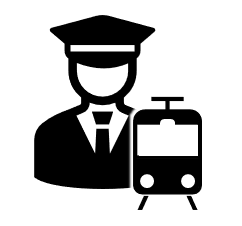 RU
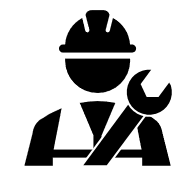 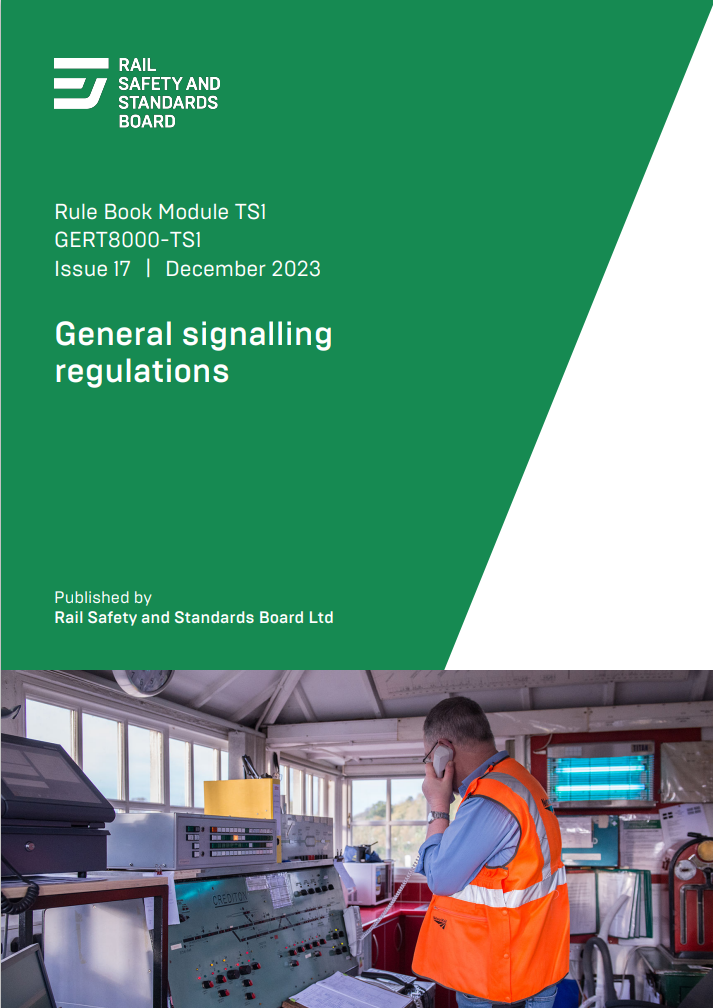 IM
Suppliers
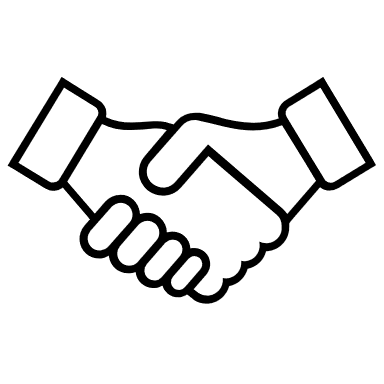 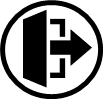 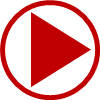 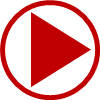 TS1 Continued
Changes to Standards – September 2023
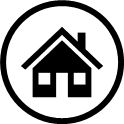 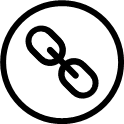 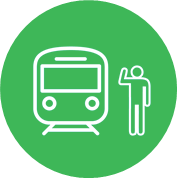 GERT8000-Module TS1 Issue 17 – General signalling regulations (slide 2 of 2)
An explanation is now included of the purpose of using a staff or token as additional protection. This is to prevent a train being permitted to enter a single line where there is a line blockage.
Regulation 17.1.3 has been changed, as it was found that the instructions for dealing with a report of one broken fishplate of a pair were different from those that are applied by track engineers.
If this report is made by a rail defect examiner (RDE), a rail defect nominee (RDN) or someone carrying out a basic visual inspection, trains can continue to run over the line affected providing the train has been stopped and the driver told not to pass over the broken fishplate at more than 20 mph (30 km/h). Trains can pass normally over any adjacent line.
This must continue until the defect is repaired, an RDE or competent engineer authorises a higher speed, or an emergency speed restriction is imposed.
If the report is from an RDN, or an RDN attends the site before any authorisation is received from an RDE or competent engineer, the RDN will examine the fishplate fixings to make sure they are secure.  The RDN will tell the signaller that this is the case, and will then remain on site to make sure the defect does not worsen. If this does happen, for example, the other fishplate brakes, the RDN will tell the signaller, and the instructions in regulation 17.1.2 for a pair of broken fishplates will apply.
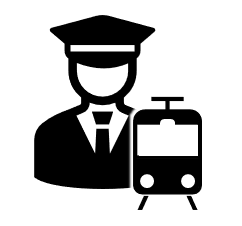 RU
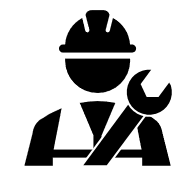 IM
Suppliers
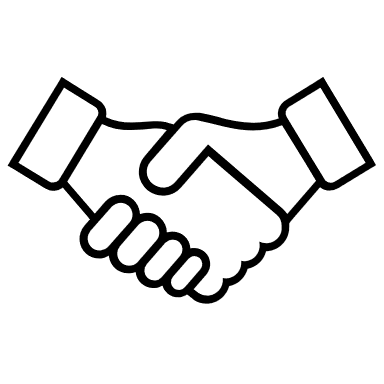 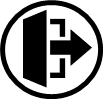 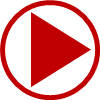 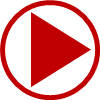 TS1 Back
Changes to Standards – September 2023
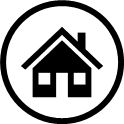 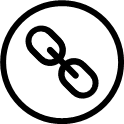 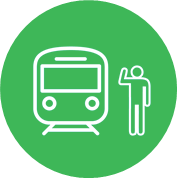 GERT8000-Module TS2 Issue 6 – Track circuit block regulations
Regulation 3.3 contains instructions for the signaller concerning the management of permissive movements on platform lines. This includes making sure there is room to accommodate the second train, and that two trains are not allowed to be moving within the same signal section.
In some cases, the use of automatic route setting, or controls within the signalling system will avoid the need for the signaller to carry out these checks.
The regulation has been rewritten to say that a signaller will not have to do soif the signalling equipment at that location will prevent the situations arising.
To remove gender-specific language from the Rule Book, the term ‘pilotman’ has been replaced by ‘pilot’. This change was previously published in theDecember 2022 Periodical Operating Notice.
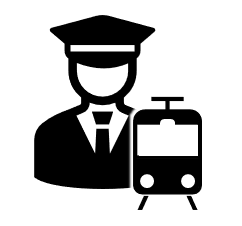 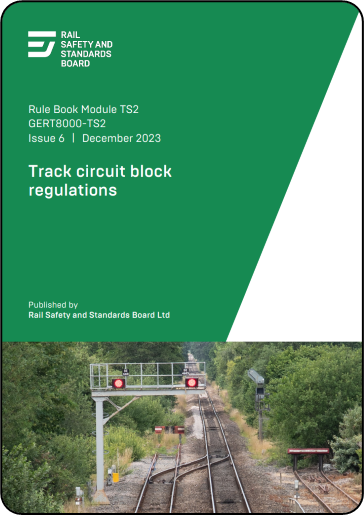 RU
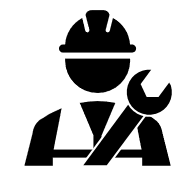 IM
Suppliers
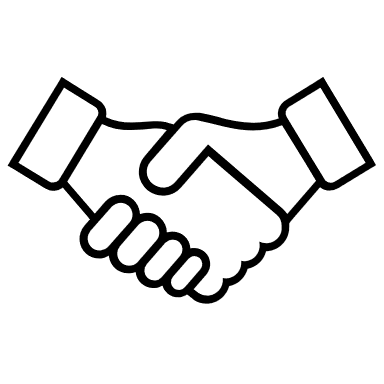 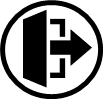 Changes to Standards – September 2023
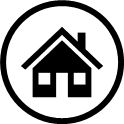 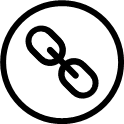 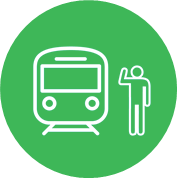 GERT8000-Module TS11 Issue 6 – Failure of, or work on, signalling equipment – signallers’ regulations
There has been an incident in which signal engineering work being carried out from outside the limits of a possession had the effect of disconnecting equipment with it. A Form RT3187 will now be used to record the details of equipment affected during a possession when the person in charge of that work is not located within the limits of the possession. This is intended to avoid a similar incident in the future.  
To remove gender-specific language from the Rule Book, the term ‘pilotman’ has been replaced by ‘pilot’. This change was previously published in the December 2022 Periodical Operating Notice.
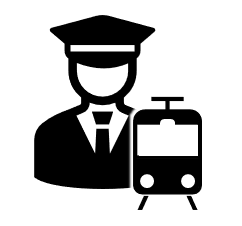 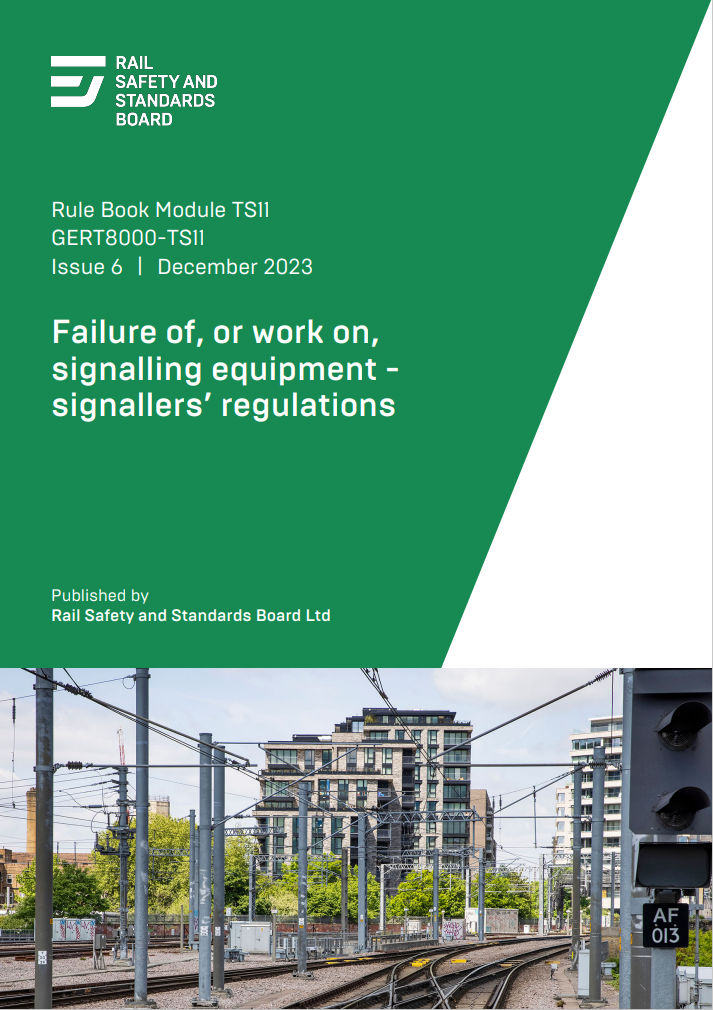 RU
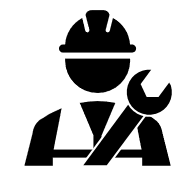 IM
Suppliers
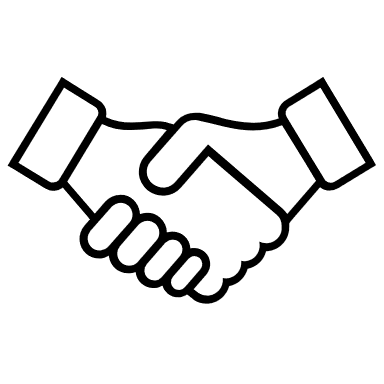 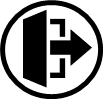 Changes to Standards – September 2023
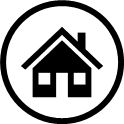 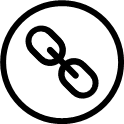 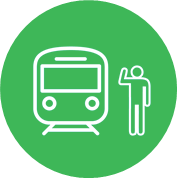 GERT8000-Module TW1 Issue 19 – Preparation and movement of trains (slide 1 of 2)
Section 1 was amended in December 2022 to include situations in which the unsolicited brake application had reduced the speed of the train, as well as having brought it to a stand. However, train protection systems such as ERTMS will reduce the speed of trains by a small amount, which is a normal function and is not reportable to a signaller. Section 1 has been changed again so that it only applies if a train has been brought to a stand. This amendment was previously published in the March 2023 Periodical Operating Notice.
Section 29.1 concerning the responsibilities of a conductor driver and 39.1 (now 40.1) on using the train radio safely have been changed so that they explain the corresponding arrangements on an ERTMS line.
Instructions originating in European legislation and carried forward in this country place some restrictions on using manual sanding equipment near points and crossings and other situations as this can cause infrastructure damage or failures. A new section 30 has been introduced to say that this should be avoided except in situations where it is necessary. For trains fitted with automatic sanding apparatus, a train operating company can issue instructions allowing the equipment to be isolated in these circumstances. This would be done if the train operator considered it appropriate.
Because this new section has been introduced, the subsequent sections 30 to 37 have been renumbered 31 to 48.
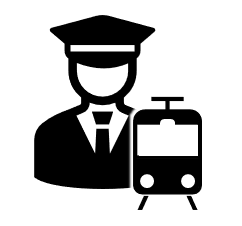 RU
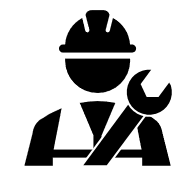 IM
Suppliers
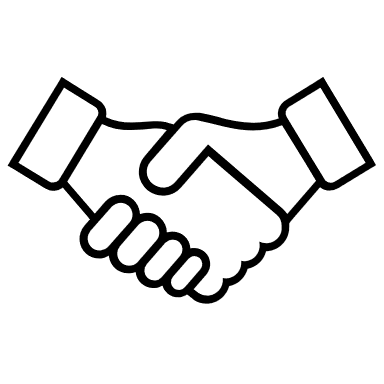 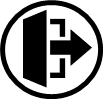 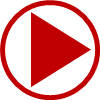 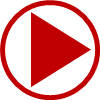 TW1 Continued
Changes to Standards – September 2023
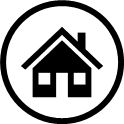 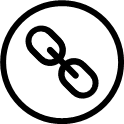 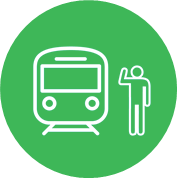 GERT8000-Module TW1 Issue 19 – Preparation and movement of trains (slide 2 of 2)
Questions have been raised about the need to display a red light on the rear of vehicles stabled on dead-end platform lines where there is a red light on the buffer stop. This is referred to only in module SS2 for shunting movements, but is also relevant to train movements. Section 37.2 (previously 36.2) has been changed to include a new instruction to say that the display of a red light is not necessary when train operating company instructions permit this. That instruction would be issued if it has been confirmed that lighting conditions are sufficiently good for the vehicles to be clearly visible. 
Safe work leader (SWL) is no longer a recognised competency and the reference in the new section 48 has been removed. The rule will always be carried out by an engineering supervisor.    
New instructions have been included in the new section 40 concerning GSM-R radio. When this has failed in the leading cab, a person competent to make or respond to a railway emergency call (REC) and to stop a train in an emergency can be located in another cab on the train with a working radio. Direct cab-to-cab communication must be available.  The purpose of this new arrangement is to allow a train to proceed with an alternative means of radio communication that can be used in an emergency.  
The competent person will be required to make a REC when requested by the driver, or if unable to speak to the driver when an emergency is suspected.
If a REC is received, the competent person must stop the train, listen to the REC and tell the driver.
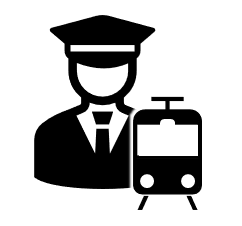 RU
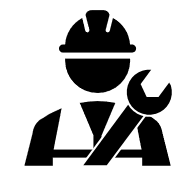 IM
Suppliers
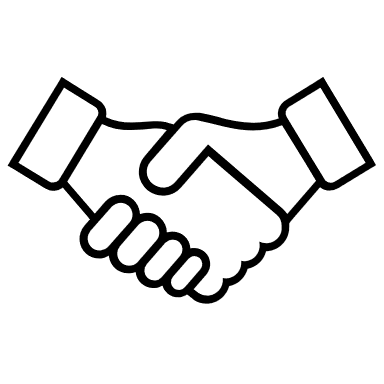 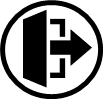 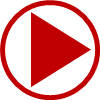 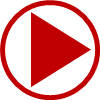 TW1 Back
Changes to Standards – September 2023
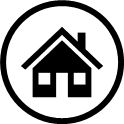 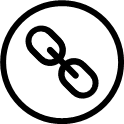 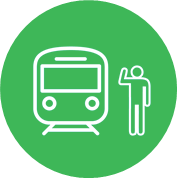 GERT8000-Module TW4 Issue 2 – Preparation and Working of Freight Trains
Following a change in regulations, a small change has been made to the definition of high-consequence dangerous goods as far as class 5.1 is concerned.    
Additional UN numbers 2908 to 2911 have been added to the list of those not always requiring warning placards.   
It has been suggested that the instructions concerning carriage of dangerous goods in a wagon on which the brakes are isolated are not completely clear following the last revision, when no specific instruction was included. To clarify this, section 9.5 has been changed to state that this is permitted as long the marshalling requirements for wagons with isolated brakes in section 2.6 are carried out.
Difficulties have arisen with the movement of empty coaching stock trains which are subject to ‘out-of-gauge’ conditions. A new section 6.5 has been introduced explaining that when this is necessary, such trains can be operated with train identities of ‘’3X—’ or ‘5X—’.
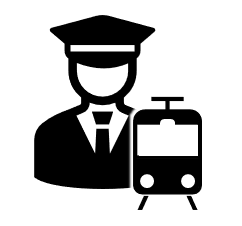 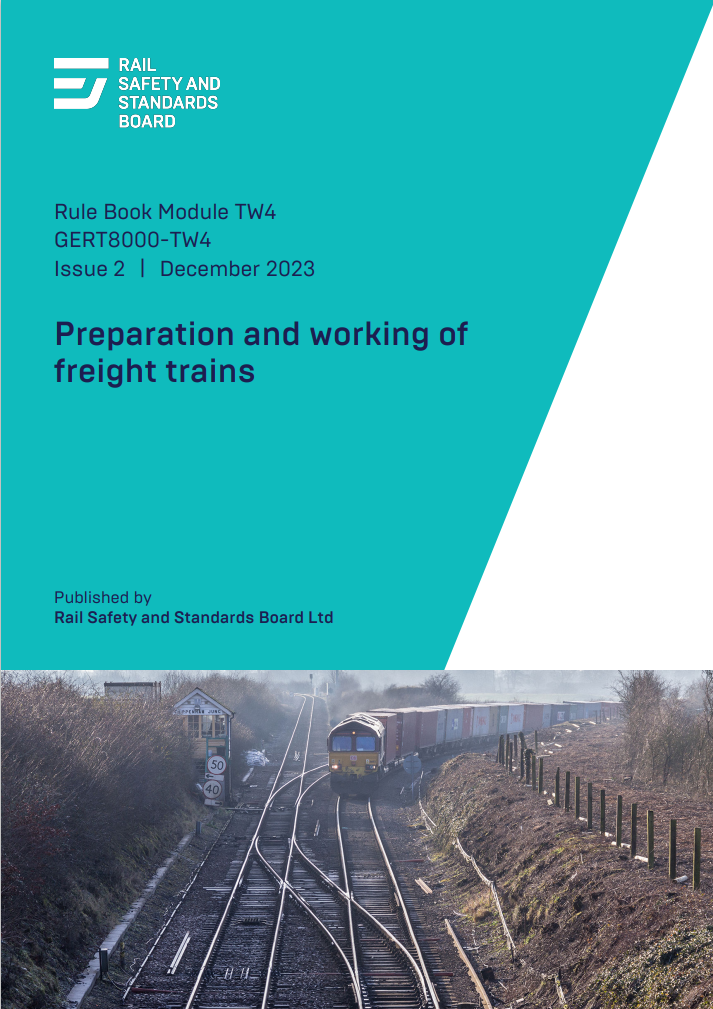 RU
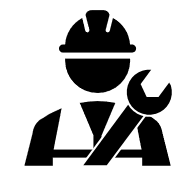 IM
Suppliers
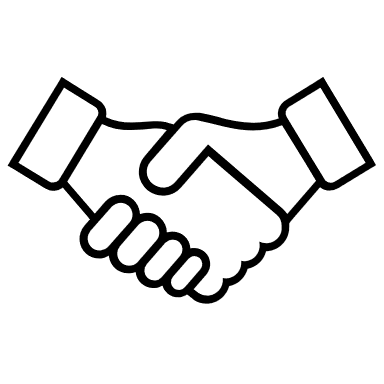 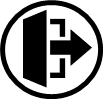 Changes to Standards – September 2023
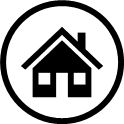 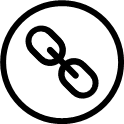 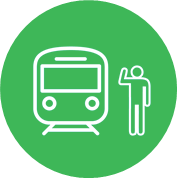 GERT8000-Module TW5 Issue 12 – Preparation and movement of trains: Defective or isolatedvehicles and on-train equipment
A new alternative arrangement has been introduced when GSM-R radio has become defective in the leading cab. This gives some additional ability to have a working radio for emergency situations.
This involves a competent person being located in another cab with a working radio, who is able to make or respond to RECs.
Cab-to-cab communication must be available.
If it is possible to provide portable GSM-R equipment within 75 miles, this should be done rather than making use of a competent person.
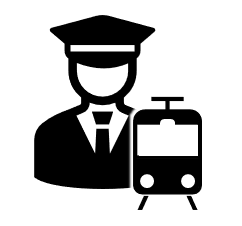 RU
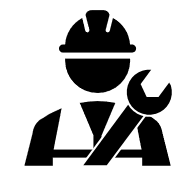 IM
Suppliers
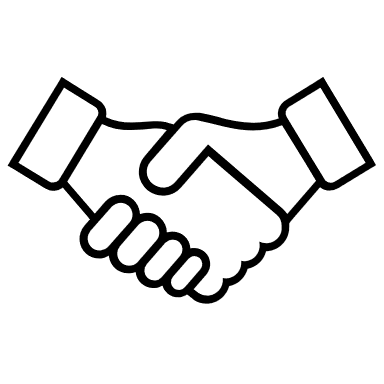 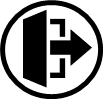 Changes to Standards – September 2023
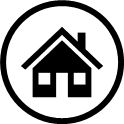 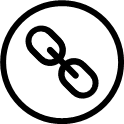 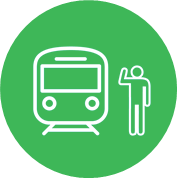 Glossary
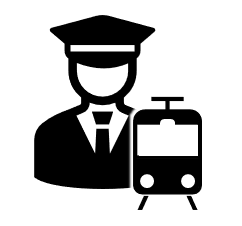 A new definition of additional protection for line blockages has been added, which explains that additional protection is an additional safeguard against a train being allowed towards a line blockage and is an added safeguard to the primary protection of keeping a signal at danger.
It is applied independently of that action to reduce the chances of accidental removal. 

This definition has been introduced following a request to provide some clarity to the use of the term.
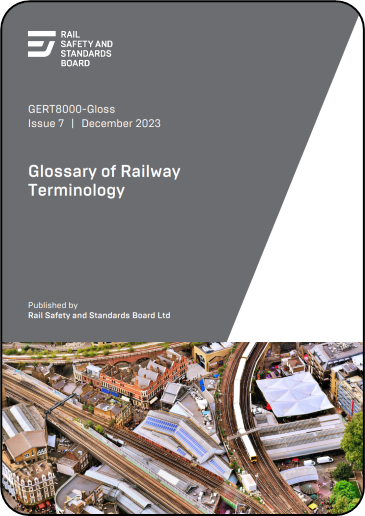 RU
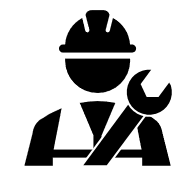 IM
Suppliers
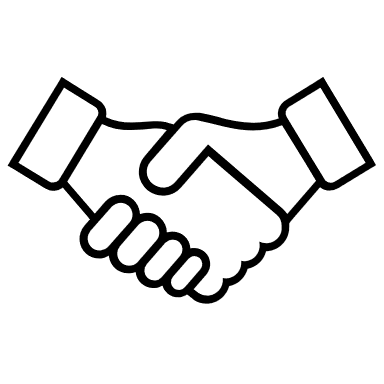 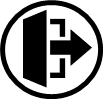 Changes to Standards – September 2023
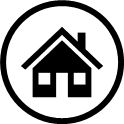 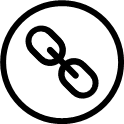 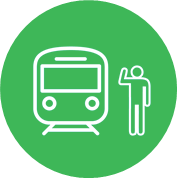 GERT8000-Module M1 Issue 7 – Dealing with a train accident or train evacuation
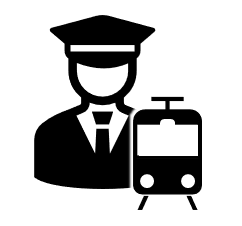 A review has been carried out of the use of detonators as a form of protection. 
It will no longer be necessary to use detonators to protect a portion of a divided train that has been left in section. 
Instead, a red light must be displayed on the rear of the divided portion, and a white light on the front. Instructions have been introduced for signallers and drivers dealing with a train entering a section as an assisting train to remove a portion of a divided train, which have previously not been spelt out.
A dedicated briefing webpage has been created, containing videos showing the revised process in action and the roles of players involved, downloadable flowcharts and an interactive self-assessment form.
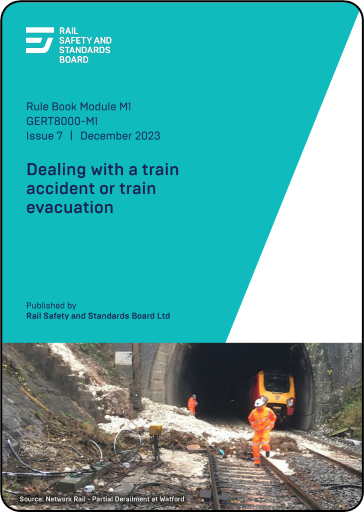 RU
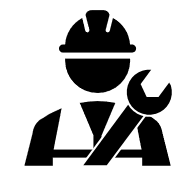 IM
Suppliers
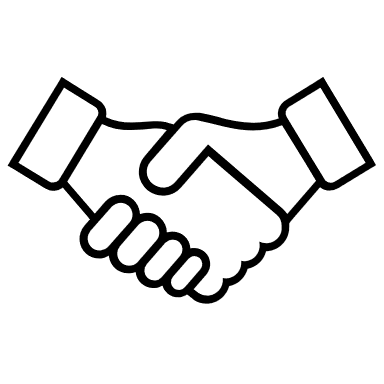 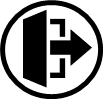 Changes to Standards – September 2023
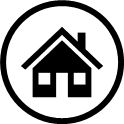 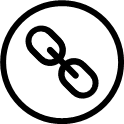 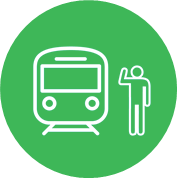 GERT8000-Module M2 Issue 7 – Train stopped by train failure (slide 1 of 2)
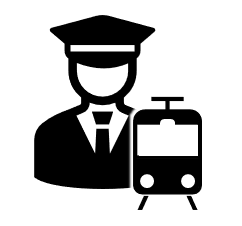 These rules have been reviewed as part of a wider consideration of reducing the use of detonators. Risk assessment work has demonstrated that the possible risks to a driver leaving the failed train are greater than the contribution of detonators to reducing the risk of collision between the assisting train and the failed train.
Based on the findings of that work the rules have been changed so that thedriver of the failed train is no longer required to place assistance protection, butwill normally remain with the failed train.
This requires the signaller to put the two drivers in communication by GSM-R,principally so that the driver of the assisting train can be given as exact infoas possible about the location of the failed train, and any other relevant details.
The assisting train, as well as being required to proceed at caution, must notexceed a speed of 25 mph (40 km/h) at any point. This speed approximates to the required braking distance that would be available under the present rulesif the assisting train had not stopped at the assistance protection point and exploded detonators at approximately 300 metres from the failed train.
RU
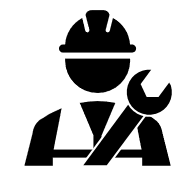 IM
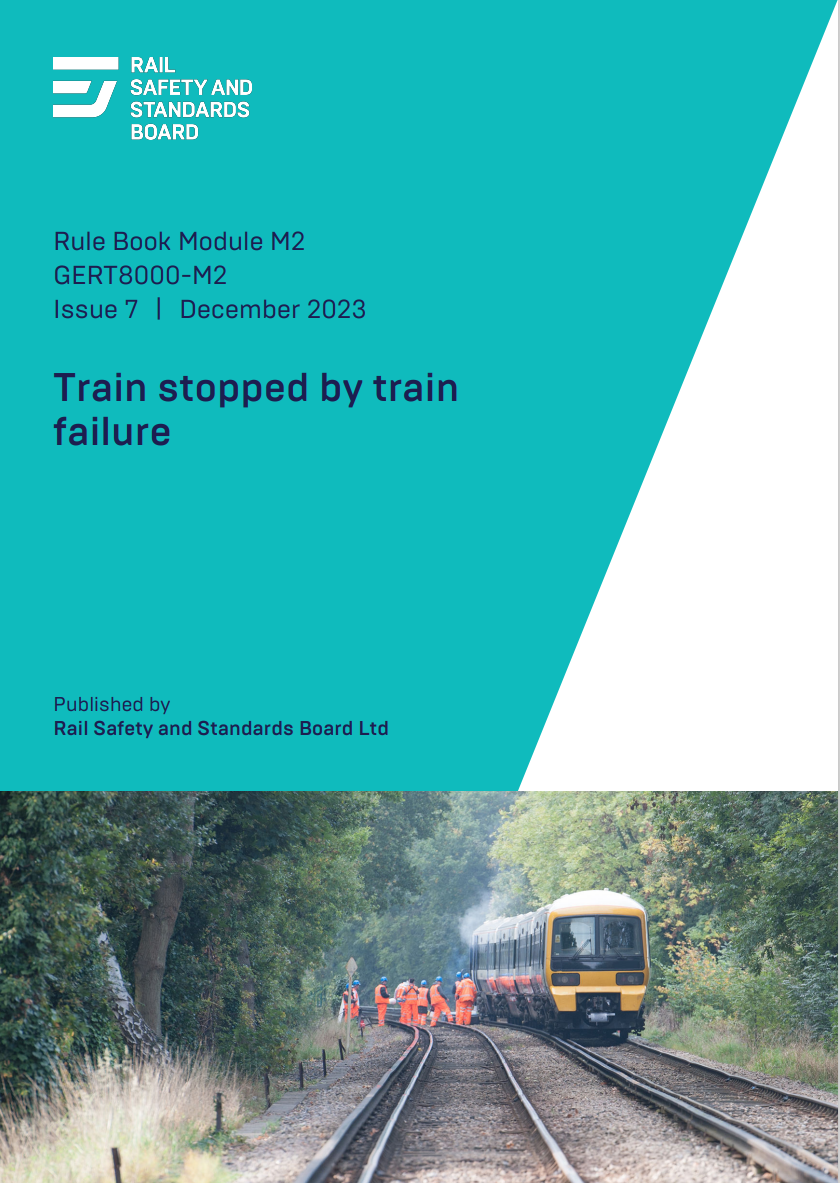 Suppliers
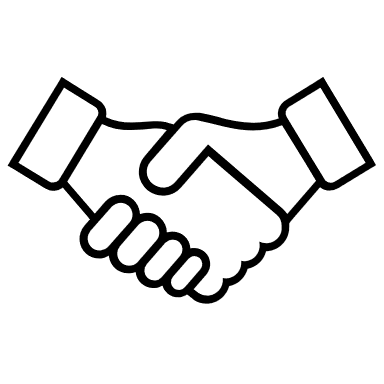 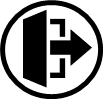 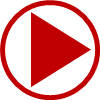 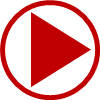 M2 Continued
Changes to Standards – September 2023
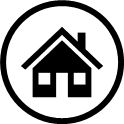 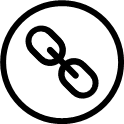 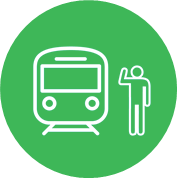 GERT8000-Module M2 Issue 7 – Train stopped by train failure (slide 2 of 2)
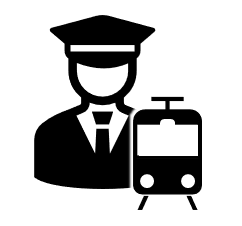 GSM-R communication is not a requirement if the failed train can clearly be seen from the location where the assisting train is waiting to proceed towards it, as this method of communication would add little to an understanding of where the failed train is situated.
However, if GSM-R communication cannot be set up during poor visibility, the driver of the failed train is still required to leave that train and meet the assisting train at a location normally the same as the former assistance protection point. The rules cater for a variety of circumstances including those in which emergency protection is required during emergency special working or temporary block working. In that situation, the rules explain the actions of the driver of the failed train, which are not made clear at present.
As there is no longer a need to provide assistance protection, section 1.5 has been deleted. This means that the present exemption from any of the requirements in this module on a permissive line no longer applies, as there is no obvious reason why they should be any different.
A dedicated briefing webpage has been created, containing videos showing the revised process in action and the roles of players involved, downloadable flowcharts and an interactive self-assessment form.
RU
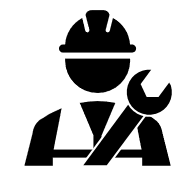 IM
Suppliers
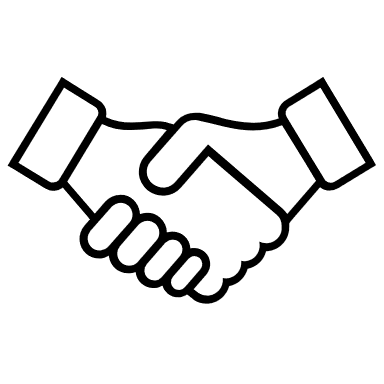 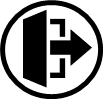 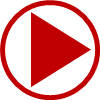 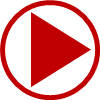 M2 Back
Changes to Standards – September 2023
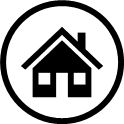 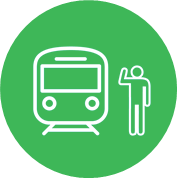 Four Rule Book forms have been revised
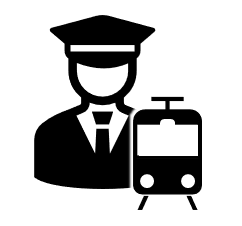 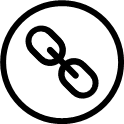 Form RT3185 Reporting a signal / AWS / TPWS / ATP / TVM failure or irregularity (issue 12/23)
RU
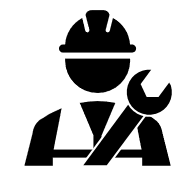 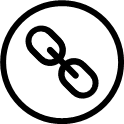 Form NR3189 Signal Passed at Danger (SPAD) or Train Trip or Unauthorised Movement (Issue 2)
IM
Form RT3188 Activation of TPWS or ERTMS trip (issue 12/23)
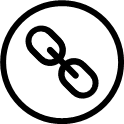 Suppliers
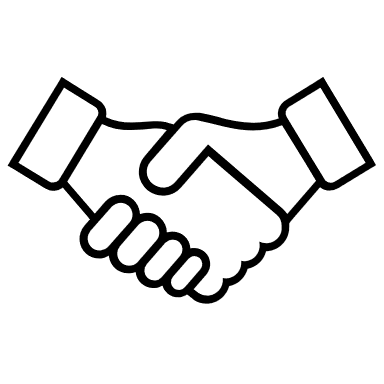 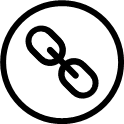 Form RT3973NUC Advice to Train Crews – Conveyance of Radioactive Flask
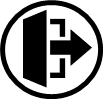 Changes to Standards – September 2023
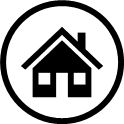 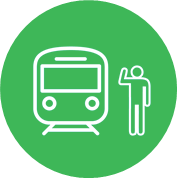 The following Rule Book histories and briefing notes have been revised
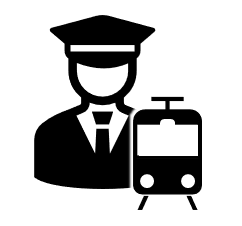 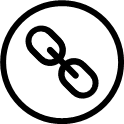 GERT8001 Issue 79 – Changes to National Operations Publications for September 2023
RU
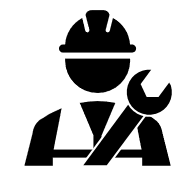 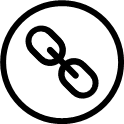 GERT8000-RBBL Issue 39 – Rule Book Briefing Leaflet
IM
GERT8000 Issue 36 – Rule Book Module Issue History
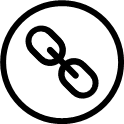 Suppliers
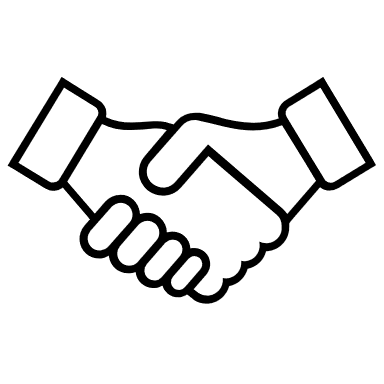 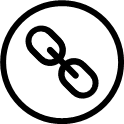 GERT8000 Issue HB Issue 17 – Rule Book Handbook Issue History
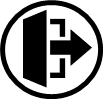 Changes to Standards – September 2023
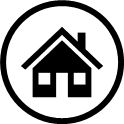 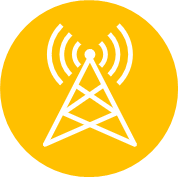 Two Control, Command, and Signalling standards have been revised in the September 2023 Standards catalogue
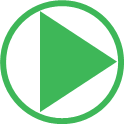 RIS-0707-CCS Issue 2 – Management of Control Command and Signalling (CCS) Subsystem Failures, Faults and Defects
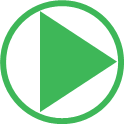 RIS-0703-CCS Issue 2 – Signalling layout and signalling aspect sequence requirements
Click on a standard to find out more
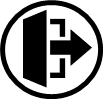 Changes to Standards – September 2023
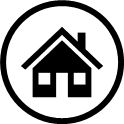 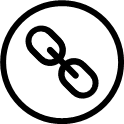 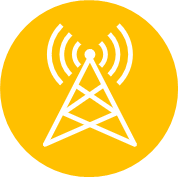 RIS-0707-CCS Issue 2 –	Management of Safety Related Control, Command and Signalling System Failures
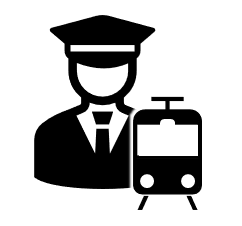 Overview – RIS-0707-CCS has been updated and rewritten to set out: 
• The capability requirements for the proposed National CCS DRACAS, based on the RSSB Concept of Operations, in Part 3; 
• The process requirements for managing information and data about CCS subsystem failures, in Part 4; 
• The standardised risk classifications that apply to CCS subsystem failures, in Appendix A; 
• The rationale underpinning requirements; and 
• Guidance on managing CCS subsystem failures, faults and defects, in Parts 2, 3 and 4. 

Benefits – The capability provided by the National CCS DRACAS will enable improvements to reliability and safety of CCS subsystems that is estimated to realise £231M potential benefits over ten years and mitigate a predicted £351M disbenefit to the industry of ‘doing nothing’. The requirements and guidance aid projects implementing a DRACAS and support the longer-term realisation of a National CCS DRACAS. It is considered that the system model of the DRACAS process, a Concept of Operations and the proposed issue of the standard will support the realisation of 35% of potential benefits (~£80.8M). 

Audience –  Railway undertakings, infrastructure managers and organisations that manage any part of the CCS subsystem lifecycle, including CCS subsystem suppliers, owners, operators and maintainers.
RU
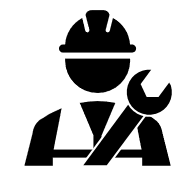 IM
Suppliers
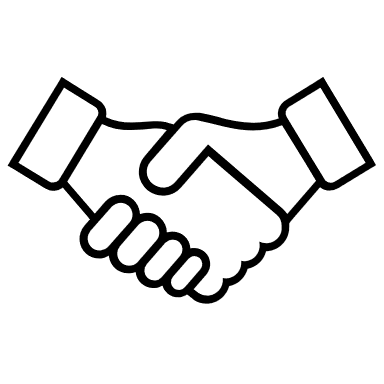 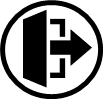 Changes to Standards – September 2023
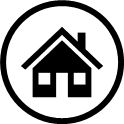 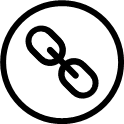 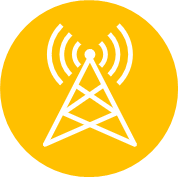 RIS-0703-CCS Issue 2 - Signalling layout and signalling aspect sequence requirements
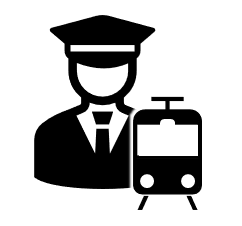 Overview – Text in the standard has changed to help signalling system suppliers demonstrate compliance with rail industry standards for signalling layouts and signal aspect sequences. Section 2.1.3 has changed to remove the requirement to prove that certain signal aspects and indications are lit. Guidance explains how the risk of a lamp failure can be mitigated using lamp-proving controls. Some requirements and guidance on junction signals and junction aspect sequences have changed to describe current good practice and incorporate content from the now withdrawn Network Rail’s Signalling Design Handbook NR/L2/SIG/19609.
Benefits – Changes have been made to help suppliers and signalling layout designers to develop, design and implement lineside signalling systems that follow good practice. The combination of the benefits to suppliers and signal layout designers are expected to save £1,200,000 over a five-year period.
Audience – RIS-0703-CCS is used by: 
• Signalling system suppliers 
• Signalling scheme developers 
• Signalling system designers and testers 
• Train operator representatives who review signalling schemes 
• System integrators 
• Training organisations.
RU
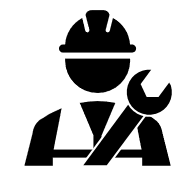 Developers
Suppliers
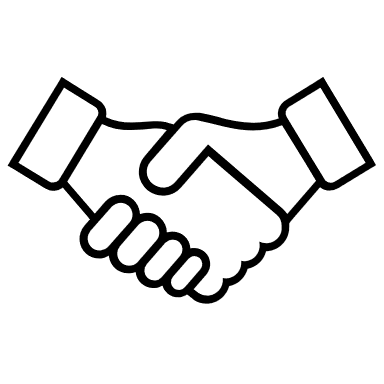 Designers
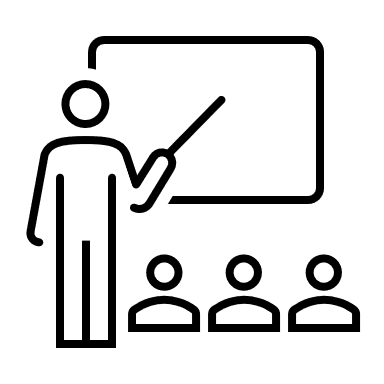 Trainers
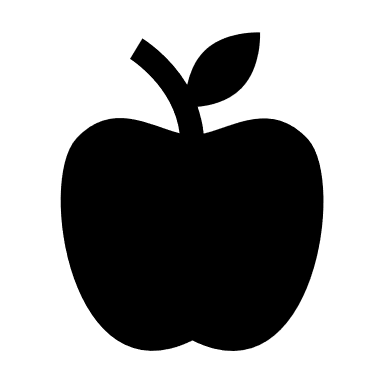 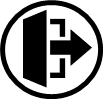 Changes to Standards – September 2023
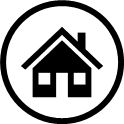 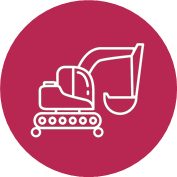 One Plant standard has been revised in the September 2023 Standards catalogue
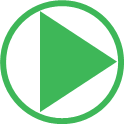 RIS-1530-PLT Issue 7, Technical requirements for On Track Plant
Click on a standard to find out more
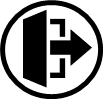 Changes to Standards – September 2023
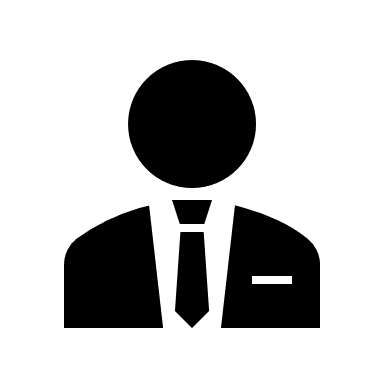 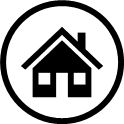 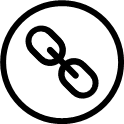 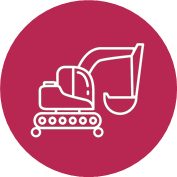 RIS-1530-PLT Issue 7 – Technical requirements for On Track Plant
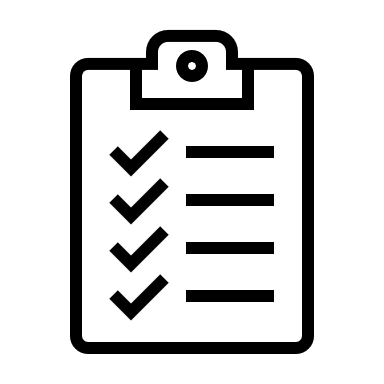 Assessors
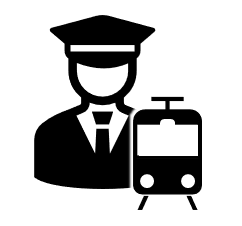 Overview – RIS-1530-PLT – Technical requirements for On Track Plant has been updated to refer to the latest legislative regime (including clarification on UKCA and CE marking), and to the latest issues of the ENs. Rationale has been provided along with updated guidance, and there is added clarity regarding preference for direct line of sight in the direction of travel of road-rail vehicles, and then prioritised alternatives (assistant, CCTV or ground staff).

Benefits – The updated rationale and guidance helps the user to understand better what they need to do and why. The updates help to improve clarity, such as those regarding the preference for direct line of sight, can help in complying with legal requirements and reducing the risk of injury, providing an estimated saving for industry of £70,000 over five years. The updates also help manufacturers in 
achieving ‘state of the art’ with respect to machine design and maintenance. 

Audience – The revised requirements, rationale and guidance in RIS-1530-RST Issue 7 is for infrastructure managers, infrastructure maintainers and manufacturers of OTP and trolleys. The changes will also help plant assessment bodies (PABs), as well as owners, operators and maintainers of OTP and trolleys.
RU
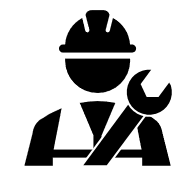 IM
Suppliers
Builders
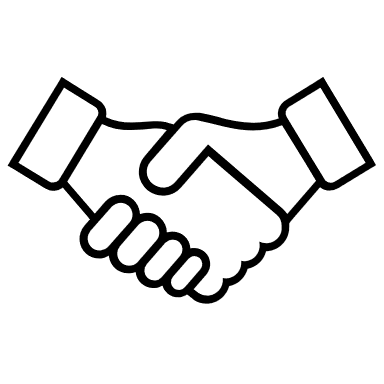 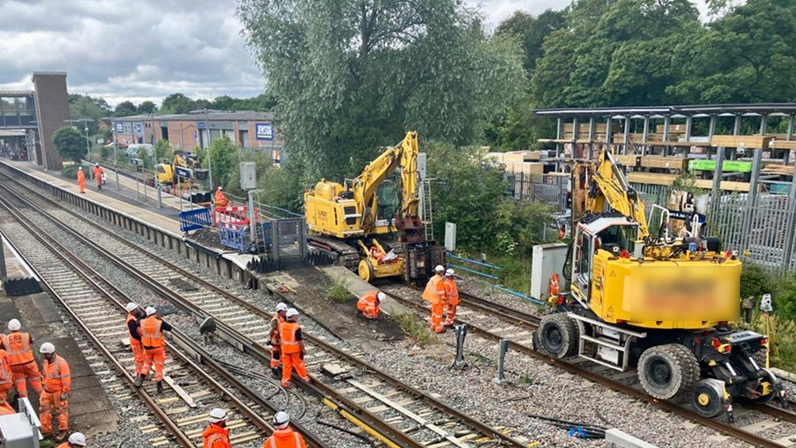 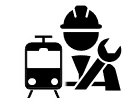 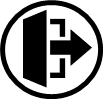 Changes to Standards – September 2023
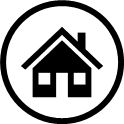 Draft National Technical Specification Notices for review by industry
Following the UK’s exit from the EU, on 31 December 2020, EU Technical Specifications for interoperability (TSIs) ceased to apply in the UK. 
The technical content of TSIs was replicated as National Technical Specification Notices (NTSNs). Issue 1 of these documents were published by the Secretary of State and are the relevant legal documents to be complied with under the Railways (Interoperability) Regulations 2011 (as amended).
NTSNs define the technical and operational standards which must be met to satisfy the ‘essential requirements’, and to ensure the interoperability of the railway system. This allows all parts of our network to run as a whole system, providing benefits for our customers and our society.
In 2023 the EU published a new suite of TSIs. RSSB through consultation with Standards Committees have produced new versions of NTSNs for use in the UK. The draft versions of these will be sent out to industry for their views and comments in November 2023. Following consultation, recommendations will be sent to the Department of Transport for their consideration, with a view to them being publishing in spring 2024.
If you are interested in being part of this process, please sign up to the RSSB consultation register, https://www.rssb.co.uk/standards/using-standards/sign-up-to-standards-consultations. You will then be notified when the documents related to your selections on the form are being sent out.
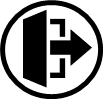 Changes to Standards – September 2023
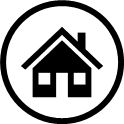 Non-RSSB
Three non-RSSB standards and five posters have been published on the RSSB website
COP0002 Issue 13 – Code of Practice Planning for the Use of Mobile Operated Plant
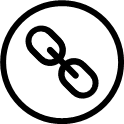 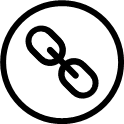 COP0017 Issue 5 – Code of Practice for Loading of OTP
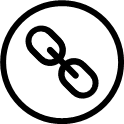 COP0018 Issue 7 – Code of Practice for Rail Mounted Manually Propelled Equipment
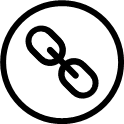 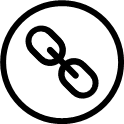 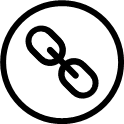 Poster I5 Issue 1 – Objectsleft on the line
Poster I6 Issue 1 – Pointsrun through
Poster I8 Issue 1 –Reporting track defects
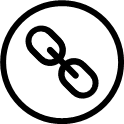 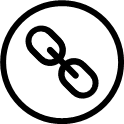 Poster OTM14 Iss 1 – Safetywithin depot yards & sidings
Poster I9 Issue 1 – Seatbelts
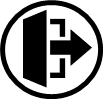 Click on the title to access the standard on the RSSB website
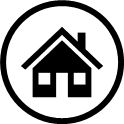 Eleven deviations have been published since June 2023 (slide 1 of 2)
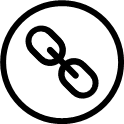 21-054-DEV; GERT8000-HB12 Issue 9 – Duties of the engineering supervisor (ES) or safe work leader (SWL) in a possession. Birmingham New Street station area: Requirement to work within 100­ metres of the Work Site Marker Boards (WSMB) where there is no more than a 10 ­mph permissible speed limit.
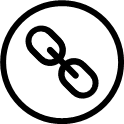 23-020-DEV; GERT8000-T3 Issue 11 – Possession of a running line for engineering work. The use of Remotely Activated Track Circuit Operating Devices (RA T-CODs) as secondary protection for T3 possessions.
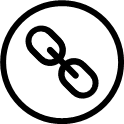 23-012-DEV; GERT8000-TW1 Issue 18.1 – Preparation and movement of trains. Operation of Network Rail Infrastructure Maintenance Unit (IMU) train with Ultrasonic Test Unit (UTU) brakes isolated.
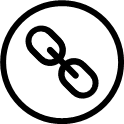 23-023-DEV; GIRT7020 Issue 2  – GB Requirements for Platform Height, Platform Offset and Platform Width.Glynde station repairs and scaffolding reduces platform width.
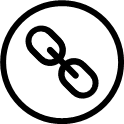 23-016-DEV; GIRT7020 Issue 2  – GB Requirements for Platform Height, Platform Offset and Platform Width.Barnes station compound for Access for All footbridge work activities.
Click on the title to access the deviation on the RSSB website
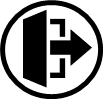 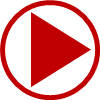 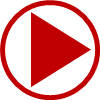 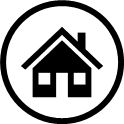 Eleven deviations have been published since June 2023 (slide 2 of 2)
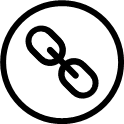 23-015-DEV; GIRT7020 Issue 2 – GB Requirements for Platform Height, Platform Offset and Platform Width. Shortlands station Access for All lifts work activities.
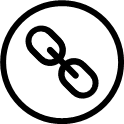 23-026-DEV; GIRT7020 Issue 2 – GB Requirements for Platform Height, Platform Offset and Platform Width. Hither Green station island platform temporary hoarding for Access for All footbridge work activities.
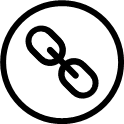 23-014-DEV; GIRT7020 Issue 2 – GB Requirements for Platform Height, Platform Offset and Platform Width. Motspur Park station island platform temporary hoarding for Access for All footbridge work activities.
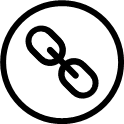 23-021-DEV; GERT8000-HB11 Issue 10 – Duties of the Person in charge of the possession (PICOP).Work site X in T3 possessions using an Engineering Supervisor.
23-017-DEV; GIRT7020 Issue 2 – GB Requirements for Platform Height, Platform Offset and Platform Width.Stoneleigh station temporary hoarding for Access for All footbridge work activities.
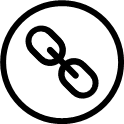 23-007-DEV; GIRT7073 Issue 2 – Requirements for the Position of Infrastructure and for Defining andMaintaining Clearances. Morley Tunnel Window Box Clearance.
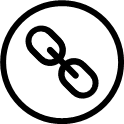 Click on the title to access the deviation on the RSSB website
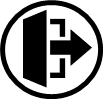 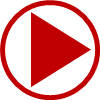 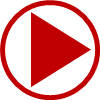 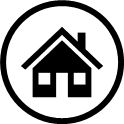 Draft standards scheduled for publishing in December 2023
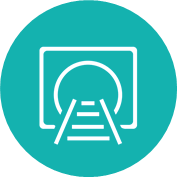 GCRT5021 Issue 6 – Track System Requirements
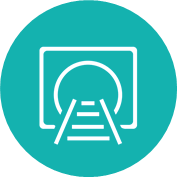 RIS-7707-INS Issue 1 – Infrastructure requirements for switches and crossings
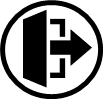 Draft standards scheduled for consultation in September 2023
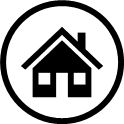 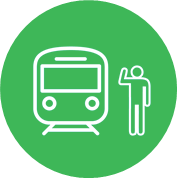 RIS-3787-TOM Issue 1 – Secondary Communications in the absence of GSM-R
GOGN3067 Issue 2 – Guidance on the provision of Lineside telephones (withdrawn)
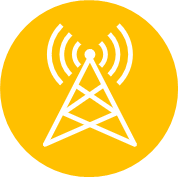 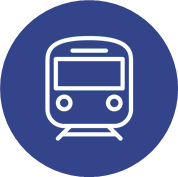 GMGN2688 Issue 3 – Guidance on Designing Rail Freight Wagons for use on the GB Mainline Railway
Draft standards scheduled for consultation in November 2023
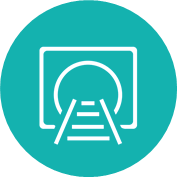 GERT8006 Issue 4 – Route Availability Number for Assessment of Compatibility between Rail Vehicles and Underline Bridges
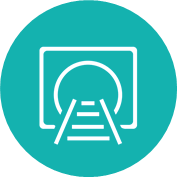 RIS-8706-INS Issue 4 – Route level assessment of Technical Compatibility between Rail Vehicles and Underline Bridges
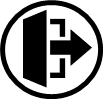 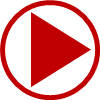 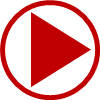 Draft standards scheduled for consultation in January 2024
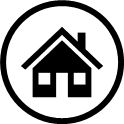 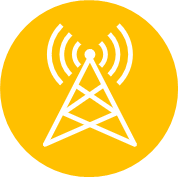 RIS‐0793‐CCS Issue 1 – Level Crossing System Integration
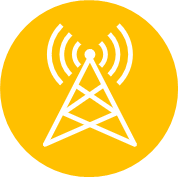 RIS‐0792‐CCS Issue 1 – Level Crossing Operational Interfaces with Trains (withdrawal)
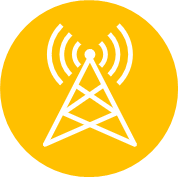 GKRT0057 Issue 2 – Lineside Signal and Indicator Product Design and Assessment Requirements
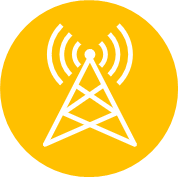 GKGN0657 Issue 1 – Guidance on Lineside Signal & Indicator Product Design and Assessment Requirements
Draft standards scheduled for consultation in February 2024
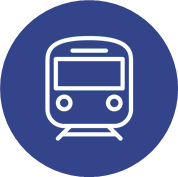 RIS-2702-RST Issue 3 – In-service Examination and Reference Limits for Freight Wagons
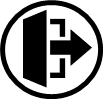 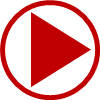 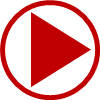